SPDG GPRA Performance Reporting: Guidance for Improving Data Quality
October 14, 2021

Shauna Harps, Ph.D.
Laura Johnson, M.A.
Jennifer Schaaf, Ph.D.
Center to Improve Program and Project Performance (CIPP)
Review and report Government Performance and Results Act (GPRA) data
1.1. (Program Measure 1) Percentage of SPDG-funded initiatives that meet benchmarks for use of evidence-based professional development practices to support the attainment of identified competencies.
2.1. (Program Measure 2) The percentage of Special Education State Personnel Grant-funded initiatives that meet benchmarks for improvement in implementation of SPDG-supported practices over time.
2.2. (Program Measure 3) The percentage of Special Education State Personnel Grant-funded initiatives that meet targets for the use of funds to sustain SPDG-supported practices.
3.1. (Program Measure 4) Percent of State Personnel Development Grant-funded projects that meet targets for retention of special education teachers.
1
Annual Performance Report Components
SPDG Evidence-based Professional Development Components worksheet
ED 524B project status chart
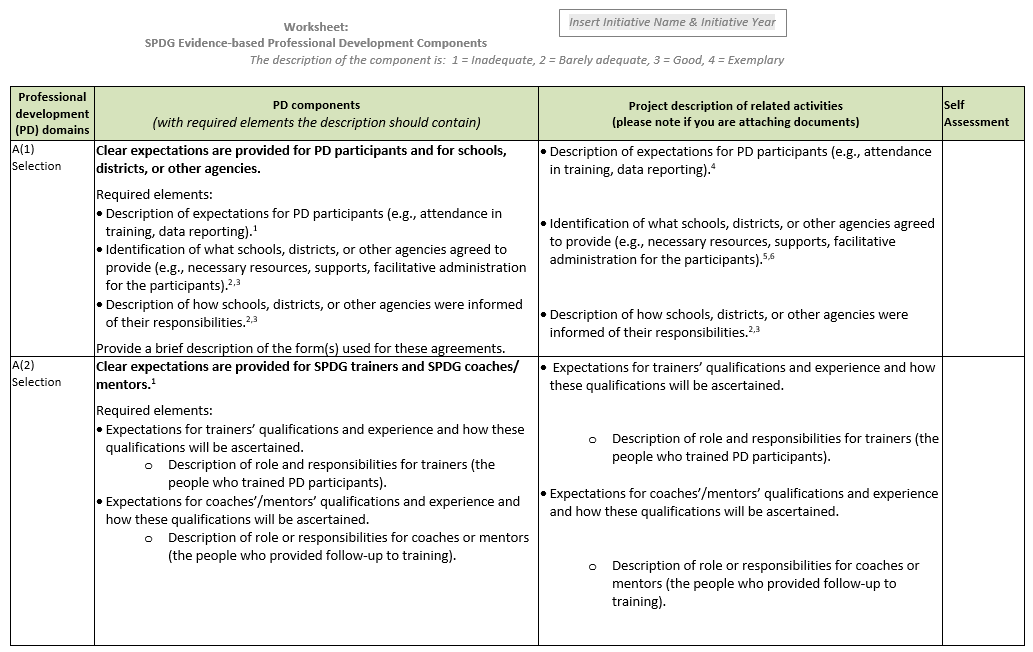 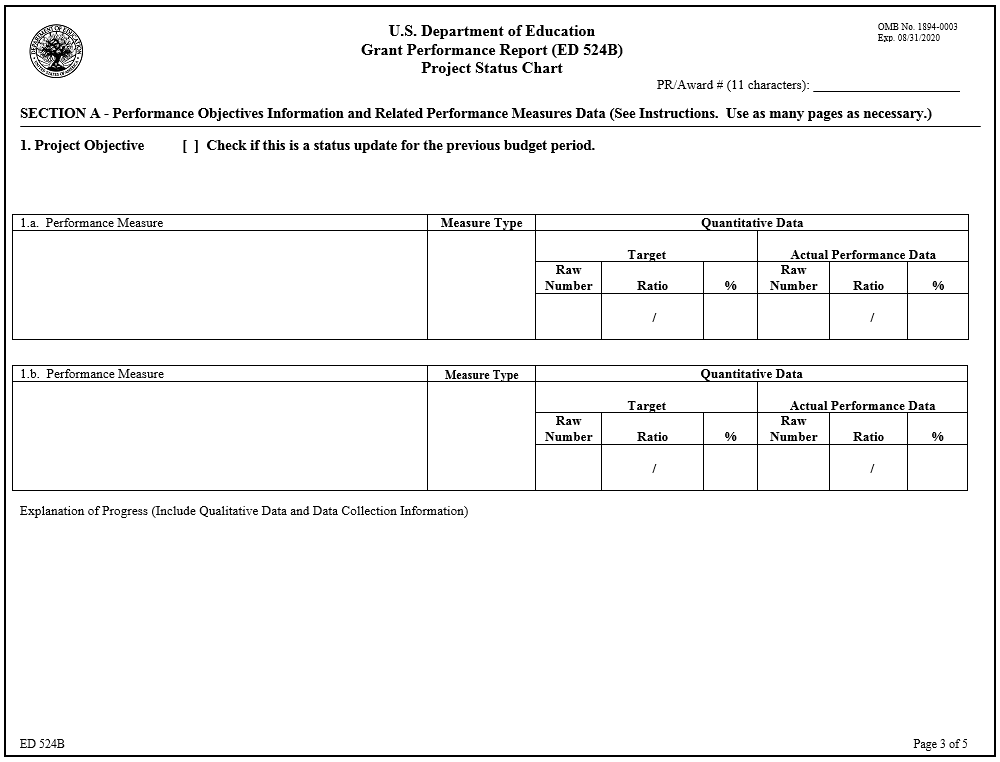 2
CIPP’s Process for Reviewing and Reporting GPRA Data
For all measures, two reviewers: 
Independently reviewed data reported in annual performance reports.
Examined and rated the quality and completeness of the data.
Aggregated grantee data for annual reporting to OSEP.
3
Measure 1.1 (Program Measure 1)
Percentage of SPDG-funded initiatives that meet benchmarks for use of evidence-based professional development practices to support the attainment of identified competencies.

      Tips for performance reporting
 Limit description to information relevant to the professional development component.
 Provide thorough descriptions of activities listed in worksheet.
Describe completed activities only.
Use caution when copying and pasting from a prior year (be sure to make all needed updates to the text).
4
Component Requirements and Sample Description for Measure 1.1 (Program Measure 1)
Rating: 1=Inadequate; 2=Barely adequate; 3=Good; 4=Exemplar
5
Poll Question 1
What rating would you give this description?

Inadequate
Barely adequate
Good
Exemplar
6
Component Requirements and Sample Description for Measure 1.1 (Program Measure 1)
Rating: 1=Inadequate; 2=Barely adequate; 3=Good; 4=Exemplar


7
Component Requirements and Sample Description for Measure 1.1 (Program Measure 1)
Rating: 1=Inadequate; 2=Barely adequate; 3=Good; 4=Exemplar
8
Poll Question 2
What rating would you give this description?

Inadequate
Barely adequate
Good
Exemplar
9
Component Requirements and Sample Description for Measure 1.1 (Program Measure 1)
Rating: 1=Inadequate; 2=Barely adequate; 3=Good; 4=Exemplar
Missing
10
Incomplete
New Version of Worksheet for Program Measure 1
Revised formatting
Bullet point in the Project Description column for each required element.
Please enter a brief description under the relevant bullet.
Revisions to professional development components/elements
Minor
Wording changes for clarity or elements removed.
Substantial
New elements within the component or new content within an element.
New components/elements
Elements moved from other components or new elements.
11
Formatting Changes to Worksheet for Program Measure 1
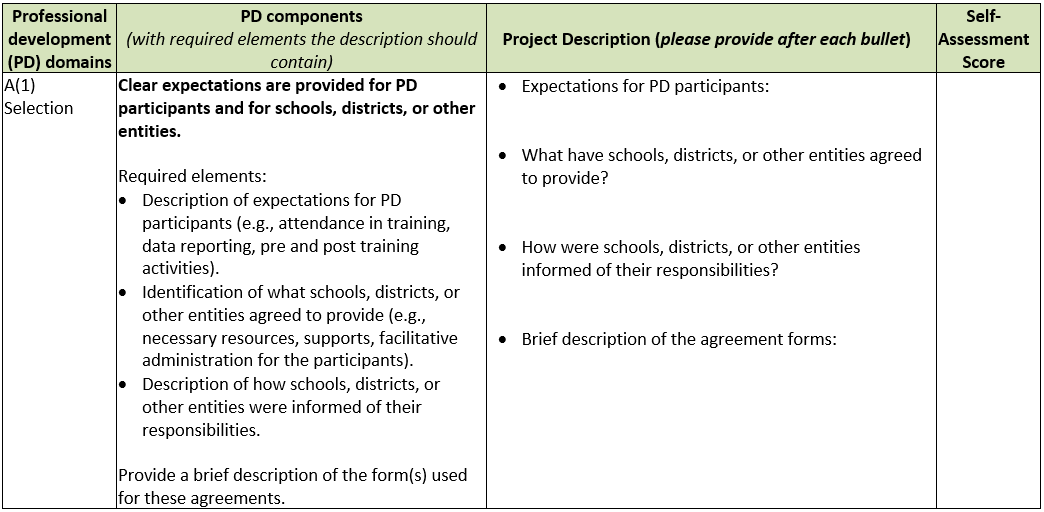 12
Minor Revisions to Components for Program Measure 1
13
Minor Revisions to Worksheet for Program Measure 1
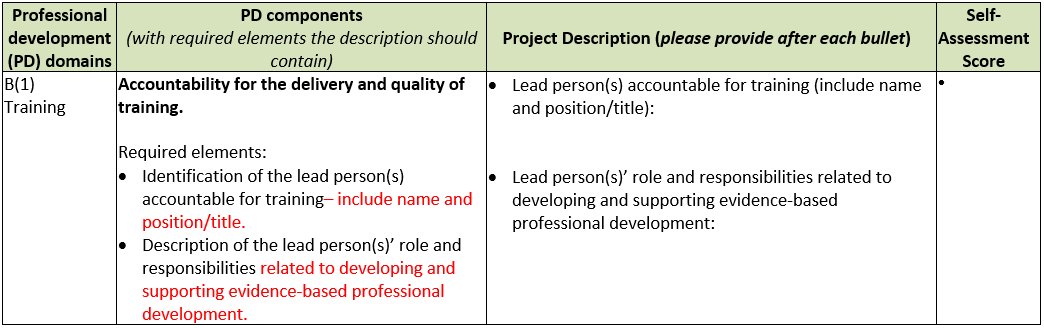 14
Substantial Revisions to Components for Program Measure 1
15
Substantial Revisions to Worksheet for Program Measure 1
16
New Components for Program Measure 1
17
New Components/Elements for Program Measure 1
18
New Version of Rubric A
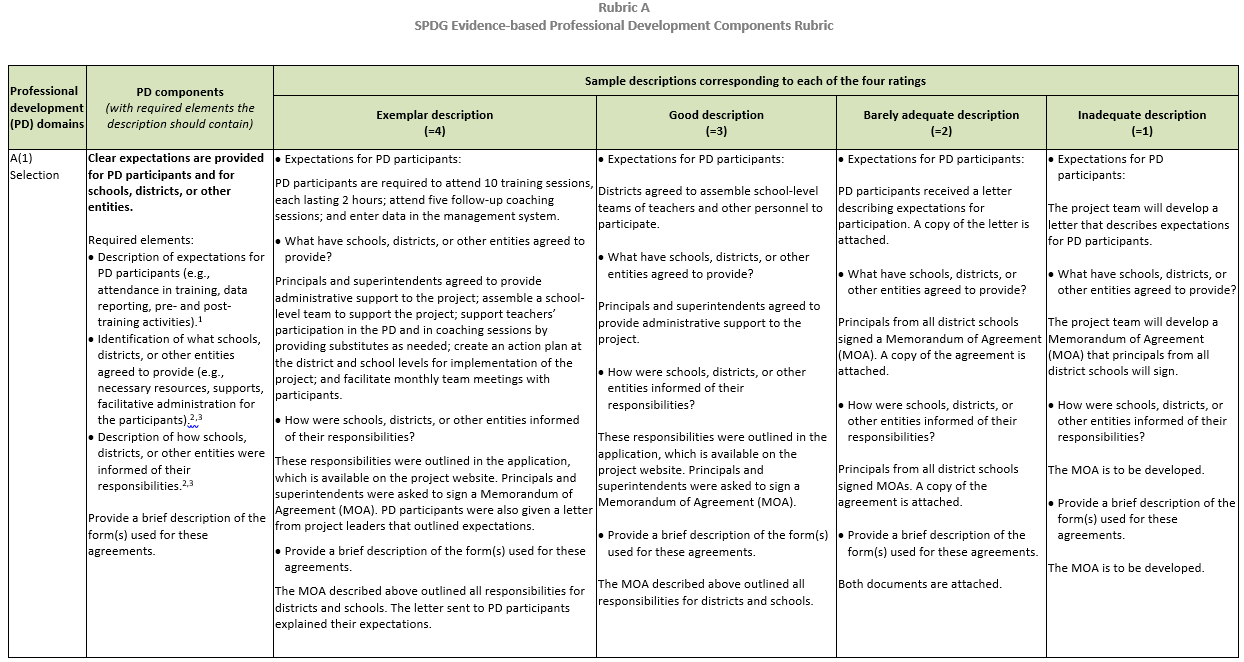 19
Measure 2.1 (Program Measure 2)
The percentage of Special Education State Personnel Grant-funded initiatives that meet benchmarks for improvement in implementation of SPDG-supported practices over time.

      Tips for performance reporting
Work with your program officer to confirm that targets are appropriate and achievable.
Use the correct equation. 



Report complete data.
Enter data in the correct location of the project status chart (e.g., target vs. actual).
Sum benchmarks with multiple components into a single numerator and denominator.
Number of professional development participants meeting the benchmark
Total number of professional development participants
÷
20
Sample Data for Measure 2.1 (Program Measure 2)
21
Poll Question 3Which sample data fulfill the reporting criteria for Measure 2.1?
1
2
22
Sample Data for Measure 2.1 (Program Measure 2)
1

2
X
23
Measure 2.2 (Program Measure 3)
The percentage of Special Education State Personnel Grant-funded initiatives that meet targets for the use of funds to sustain SPDG-supported practices.

      Tips for performance reporting
Use the correct equation.


Report complete data.
Enter data in correct location of the project status chart (e.g., target vs actual).
Sum multiple costs for an initiative into a single numerator and denominator.
Cost of technical assistance
Cost of all professional development activities
÷
24
Sample Data for Measure 2.2 (Program Measure 3)
25
Poll Question 4Which sample data fulfill the reporting criteria for Measure 2.2?
1
2
26
Sample Data for Measure 2.2 (Program Measure 3)
1
X
2

27
Measure 3.1 (Program Measure 4)
Percent of State Personnel Development Grant-funded projects that meet targets for retention of special education teachers.


      Tip for performance reporting
Report on this measure only if teacher retention is a project objective.
28
Recommendations for Reporting Across Measures
Categorize project and program (GPRA) measure data clearly.
Report the numerator, denominator, and resulting percentage for each measure and initiative.
If multiple instruments are used to report                                         on one measure, report aggregated data                                         on unduplicated counts of participants.
Provide relevant information in the                                            Explanation of Progress (EOP).
Ensure that information in the table and                                               EOP are consistent.
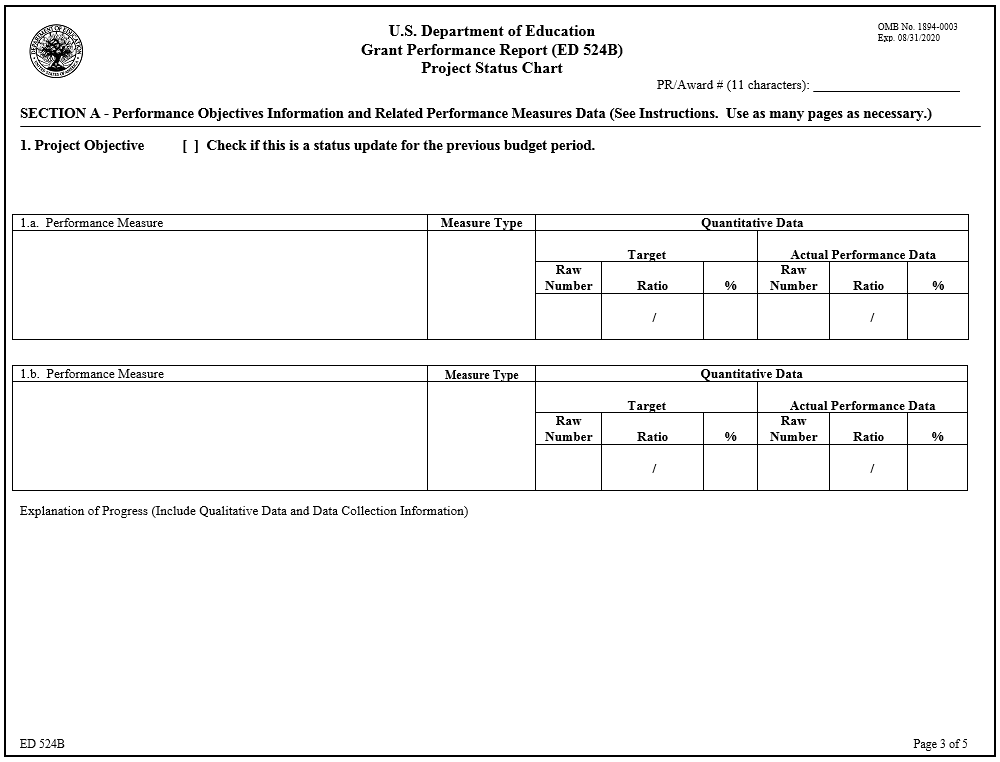 29
Key Takeaways
Set realistic targets
Review report guidance carefully
Report complete data
Check data for accuracy and completeness
Consult with your program officer if necessary
30
Resources and Support
Visit OSEP’s IDEAs That Work website (https://osepideasthatwork.org/) for useful tools and resources.

CIPP Team
CIPP@westat.com
(888) 843-4101
31
Questions and Discussion